БУЛЛИНГ: причины, последствия, профилактика.
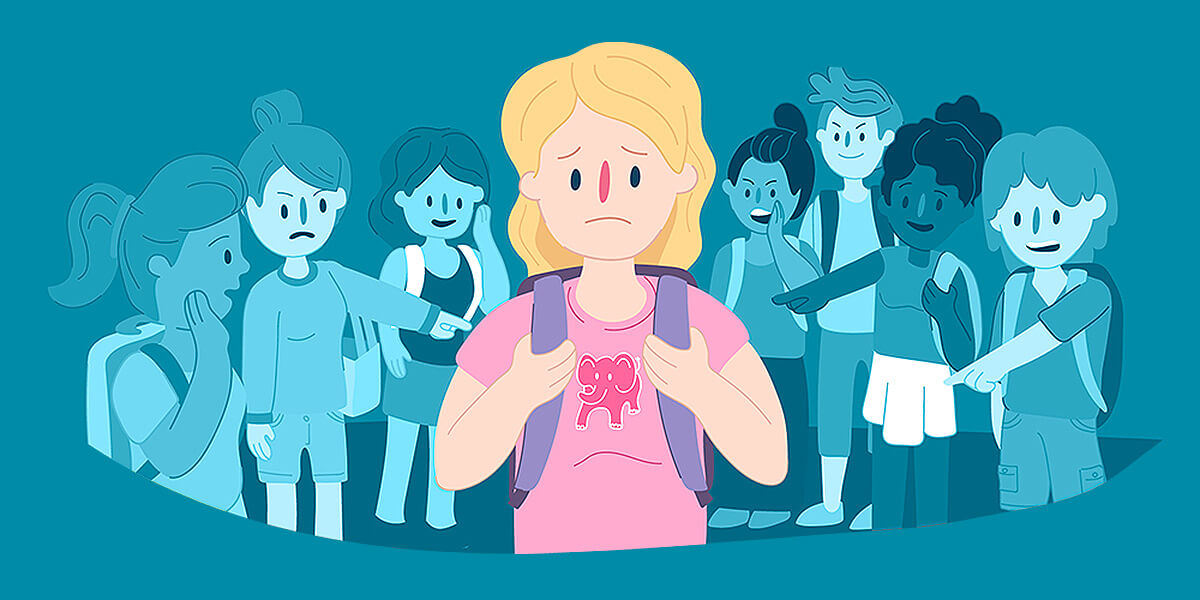 Подготовил:  
Заместитель директора по ВР Крючкова К.А.
Цель
Познакомить учителей с понятием «буллинг», рассмотреть методы и приемы по преодолению насилия в школе и оказанию помощи детям.
БУЛЛИНГ
Хулиган, задира, грубиян, драчун, насильник. Все эти слова - значения одного английского bully, от которого пошло понятие «буллинг». 
Оно обозначает запугивание, моральный и физический террор, главной целью которого является вызов у другого человека страха и таким образом его подчинения..).
 Это психологическое или физическое давление, насилие, прессинг, третирование, запугивание, травля индивидуума в ситуации, когда он не может себя защитить другим человеком  или группой.
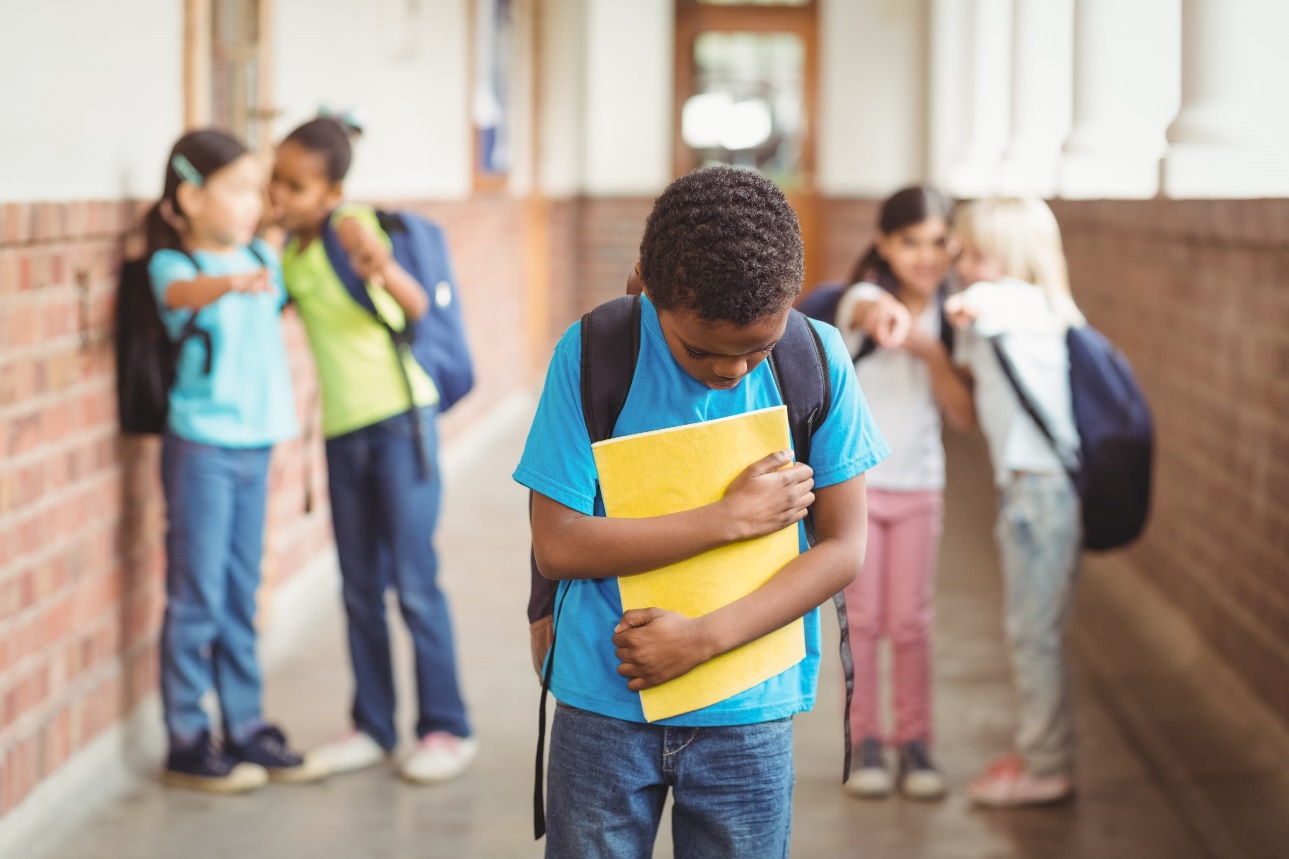 В 2020 году по данной проблеме пресс-службой Национального центра общественного здравоохранения МЗ РК опубликована информация, что каждый пятый казахстанский подросток 11-15 лет становится жертвой или участником буллинга ежемесячно.
СКУЛШУТИНГ
вооруженное нападение учащегося или стороннего человека на школьников внутри учебного заведения, как проявление последствий буллинга.
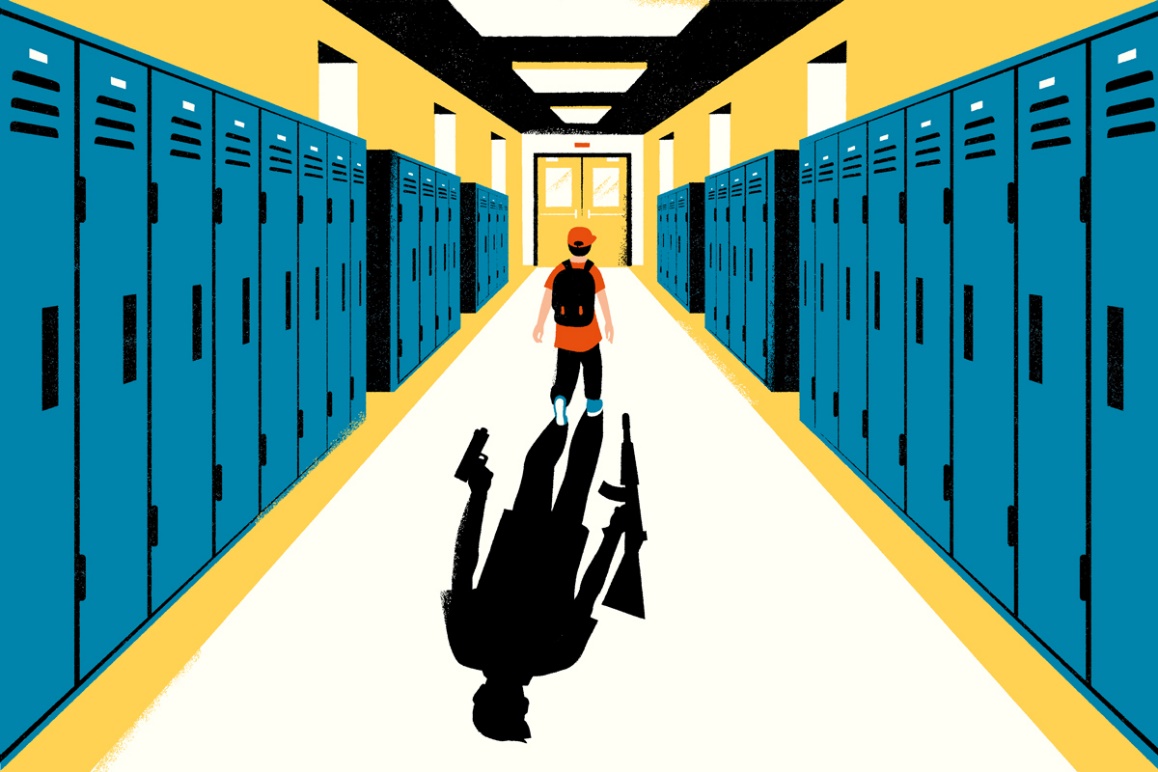 Виды буллинга
Причины возникновения буллинга
Педагогические - Образовательная, коммуникативная, дисциплинарная и общая не адаптивность в школе. Микроклимат класса. Низкая успеваемость или высокий уровень прогулов.
Позиция учителя: ребенок с большей вероятностью подвергнется травле в той обстановке, где и сами педагоги позволяют себе насмешки и унижения в адрес учеников. 
Позиция ученика: оскорбления, насмешки, публичное обсуждение внешнего вида и личной жизни учителя, намеренное нарушение дисциплины.
Психологические - Рискованное поведение: личность агрессора, так называемого буллера, и жертвы, стремление унизить или покалечить других вырастает из чувства собственной неполноценности. Ребенок чувствует, что имеет власть над другими.
Социальные - Пропаганда и поощрение доминирующего агрессивного поведения в обществе: на телевидении, в интернете, компьютерных играх.
Семейные - Недостаток родительской любви и внимания, физическая и вербальная агрессия со стороны родителей. Низкая привязанность к родителям.
Участники буллинга
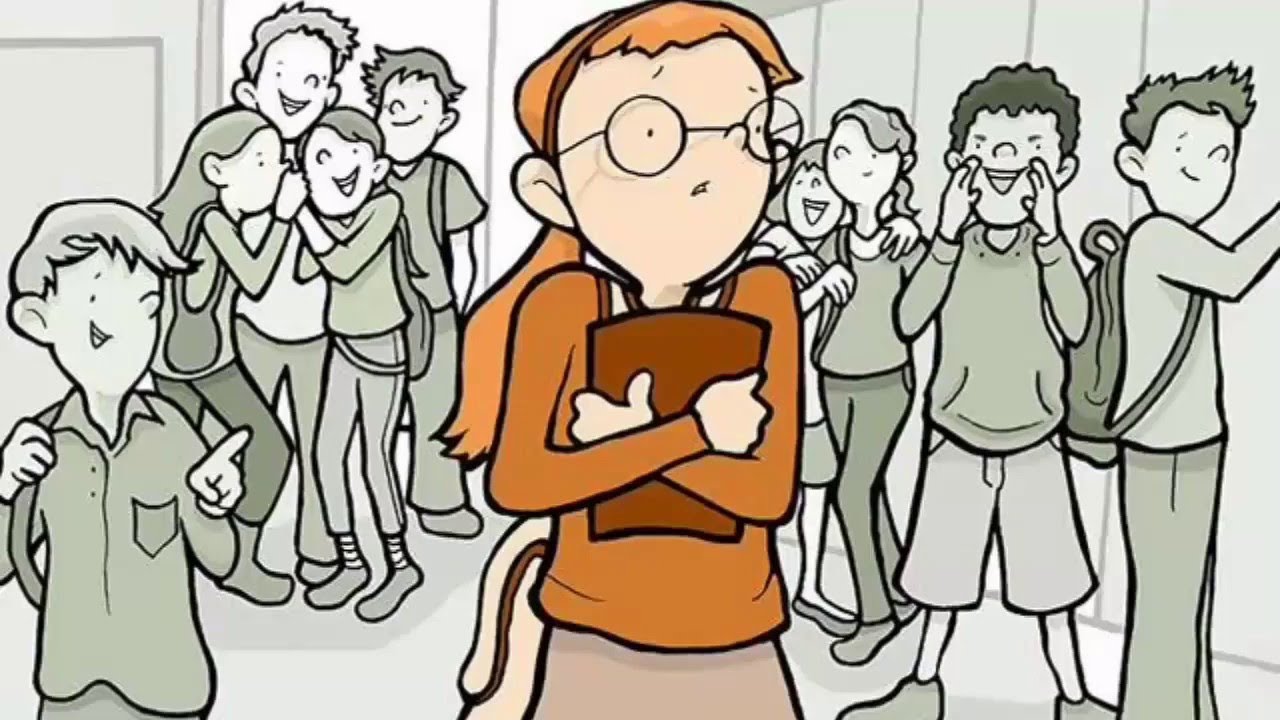 Агрессор/буллер
Подросток с низкой самооценкой, которую он стремится поднять за счет унижения других; стремящийся быть в центре внимания любой ценой; агрессивный, жестокий, склонный к доминированию и манипулированию; чаще с проблемами в семейных и детско- родительских отношениях.
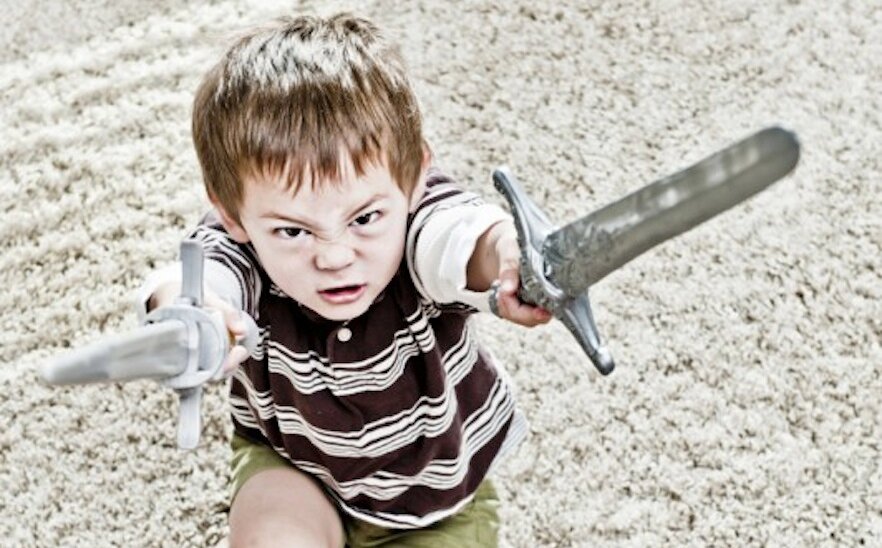 Жертва
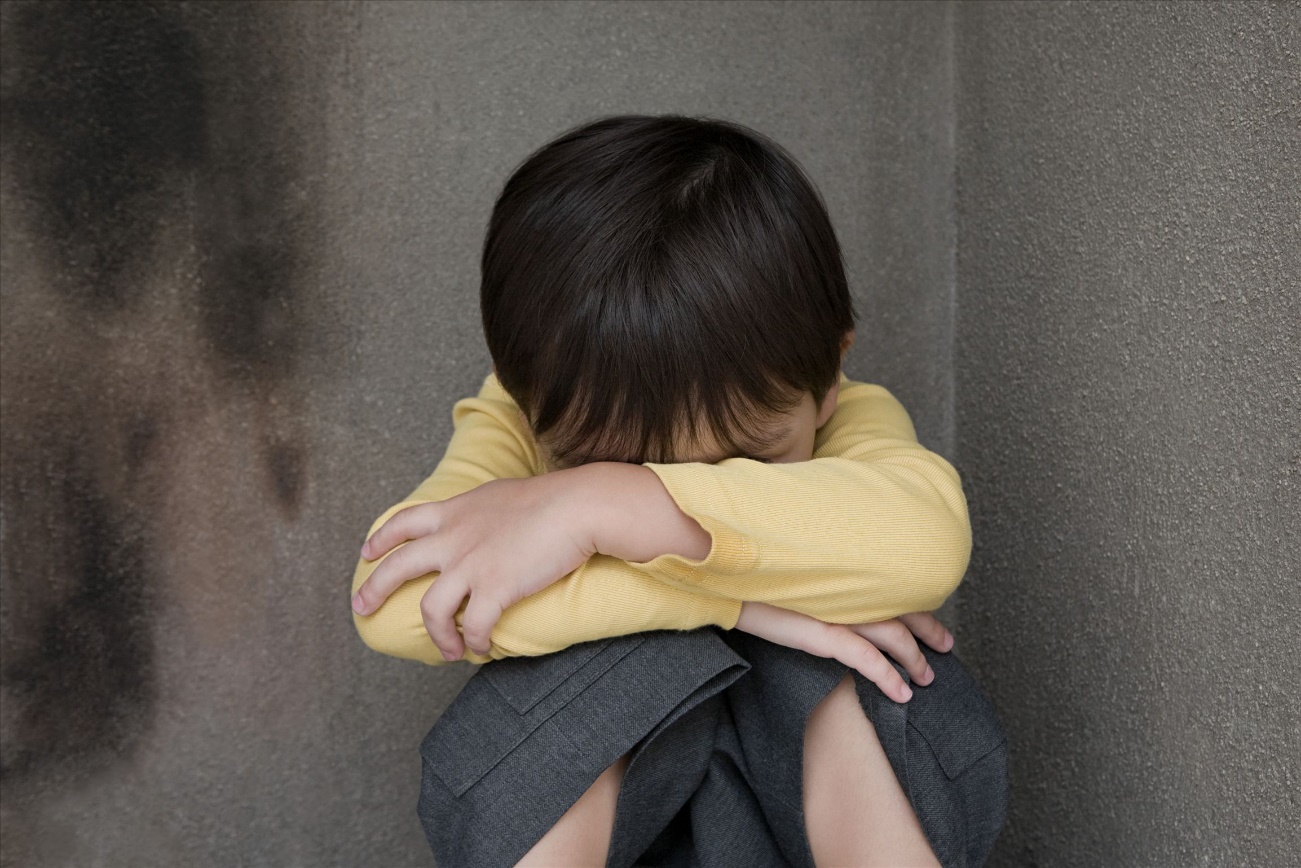 неуверенные в себе, гиперэмоциональные, обидчивые, замкнутые, нерешительные, тревожные дети. Они склонны к самоуничижению и часто считают нападки в свой адрес - заслуженными. В группу риска также попадают дети с любыми физическими и психологическими особенностями, дети с низким интеллектом и проблемами в учебе, «любимчики» учителей или наоборот изгои.
Наблюдатели
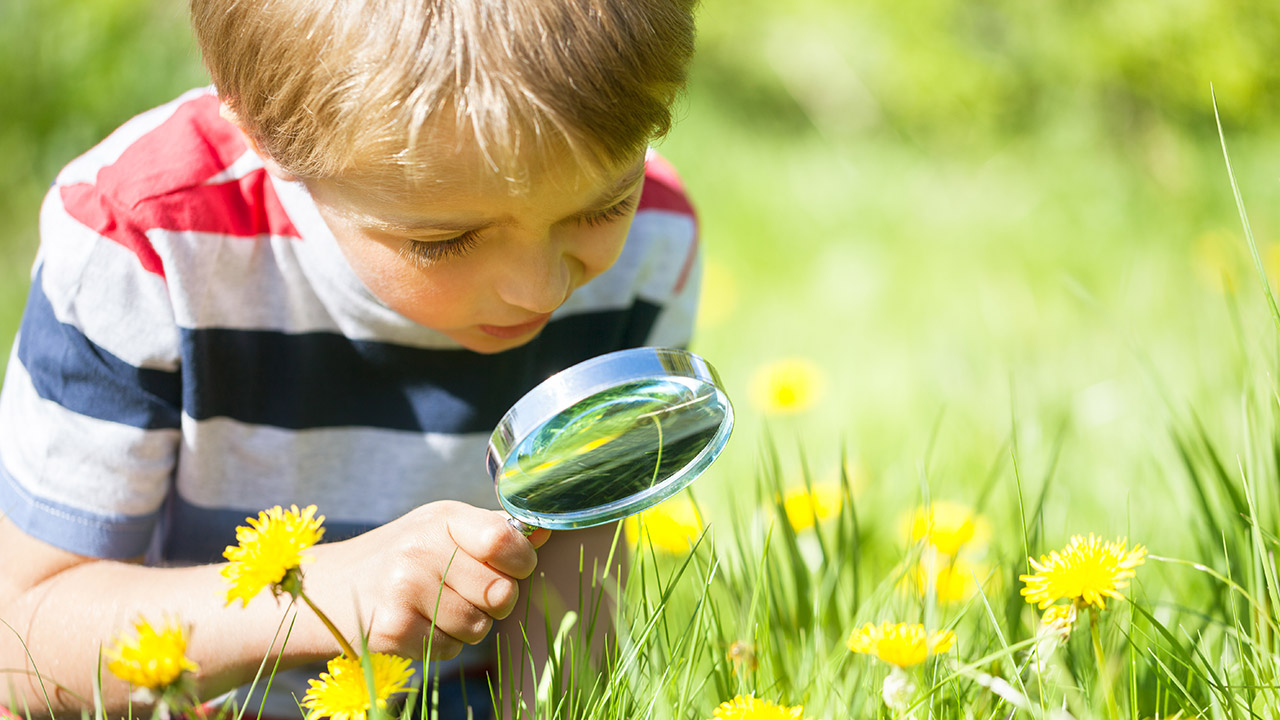 Подростки или дети,  которые вовлечены в ситуацию травли. Они могут встать на защиту жертвы, сами оказываясь под ударом и рискуя стать новой жертвой, либо занять пассивную позицию, никак вмешиваясь в конфликт, также наблюдатель активно может поощрять агрессора и присоединяется к нему.
Защитник
Подросток, находящийся на стороне жертвы и пытающийся оградить её от агрессии.
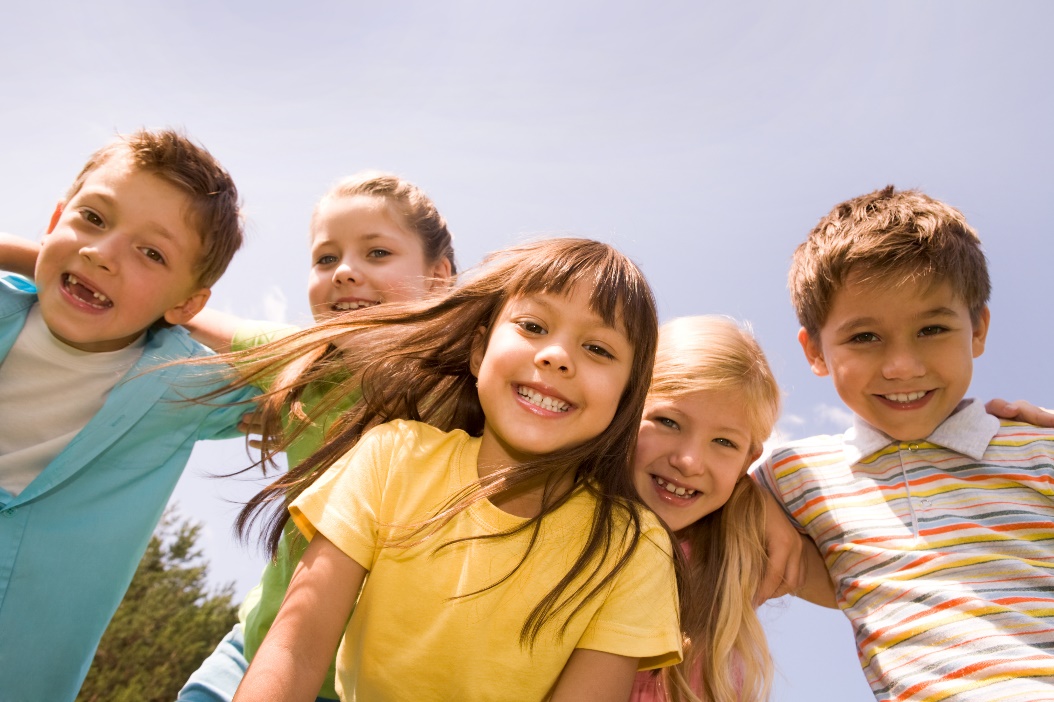 ПОСЛЕДСТВИЯ
Признаки
 негативно относится к школе, использует любую возможность, чтобы туда не ходить;
 боится ходить в школу или уходить из школы;
 просит, чтобы его отвезли или отвели в школу;
 ничего не рассказывает об одноклассниках и школьной жизни;
 возвращается из школы подавленным;
 часто плачет без очевидной причины;
 страдает нарушениями сна и аппетита;
 имеет синяки и ссадины на лице или теле;
 не может на чем-либо сосредоточиться из-за постоянного стресса;
 меняет свой обычный распорядок дня;
 начинает прогуливать уроки;
Признаки
 пытается совершить или угрожает самоубийством, убегает из дома;
 плачет по ночам или испытывает ночные кошмары;
 чувствует себя плохо/больным по утрам;
 начинает плохо выполнять школьные задания;
 приходит домой с порванной одеждой или поврежденными книгами;
 просит денег или начинает воровать деньги (чтобы заплатить тому, кто
попросил у него деньги), «теряет» деньги;
 имеет необъяснимые порезы или синяки;
 становится агрессивным, ведет себя неадекватно;
 издевается над другими детьми или братьями и сестрами;
 дает невероятные оправдания для любого из вышеперечисленного;
 боится пользоваться интернетом или мобильным телефоном;
 нервничает при получении SMS-сообщения.
Кодекс РК Об административных правонарушенияхСтатья 127-1. Несообщение о противоправных деяниях, совершенных несовершеннолетними или в отношении несовершеннолетних
1. Несообщение работниками организаций образования, здравоохранения, социальной защиты населения в правоохранительные органы о фактах совершения несовершеннолетними или в отношении них действий (бездействия), содержащих признаки уголовного либо административного правонарушения, в организациях образования, здравоохранения, социальной защиты населения, а также о фактах, ставших им известными в связи с профессиональной деятельностью вне организаций образования, здравоохранения, социальной защиты населения, если эти деяния не содержат признаков уголовного наказуемого деяния, предусмотренного статьей 434 Уголовного кодекса Республики Казахстан, –   влечет штраф на физических лиц в размере пяти, на должностных лиц – в размере десяти месячных расчетных показателей.  2. То же деяние, совершенное повторно в течение года после наложения административного взыскания, предусмотренного частью первой настоящей статьи, –  влечет штраф на физических лиц в размере двадцати, на должностных лиц – в размере тридцати месячных расчетных показателей.
ОСТАНОВИМ БУЛЛИНГ ВМЕСТЕ!
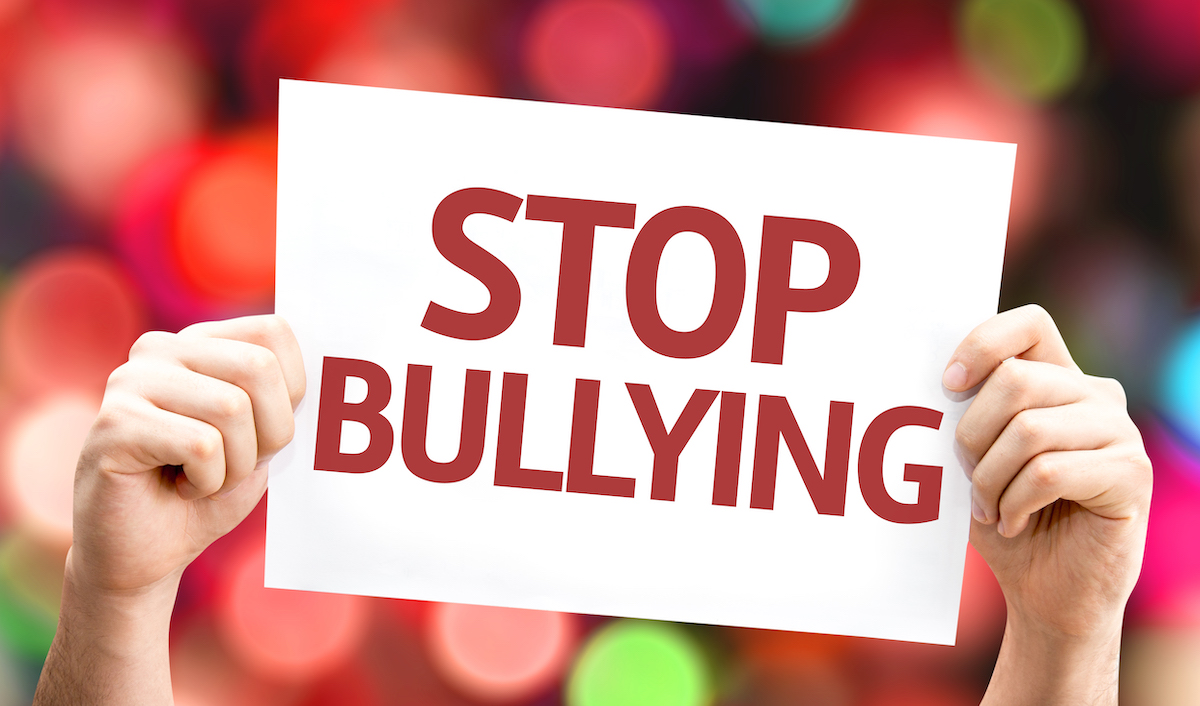